Bonjour!
lundi, le six mars
Travail de cloche
Quel est un bon endoit pour aller à la plage?
Bonjour!
lundi, le six mars

un moment de culture francophone
Nous allons en vacances!

The students will begin to acquire vocabulary associated with travel.
Pourquoi tombons-nous?
Nous tombons pour apprendre comment se lever.
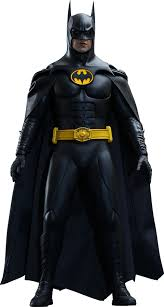 Sommes-nous prêts?

Nous sommes prêts !
Marguerite Yourcenar was a francophone Belgian writer who, in 1980, became the first woman elected to L’Académie Française
les vacances	(pluriel)
mes vacances prochaines
Pour mes vacances prochaines, je veux aller…
	au Brésil, au Japon, au Colorado, au Vermont
Pour nos vacances prochaines, nous voulons aller
	en France, en Alemagne, en Floride, en Pennsylvanie
Pour vos vacances prochaines, vous voulez aller
	à Montréal, à Paris, à Denver
Pour leurs vacances prochaines, elles veulent visiter
	la France, le Canada, Oslo, Boston
[Speaker Notes: .]
Je voyage à vélo, à cheval, à skateboard
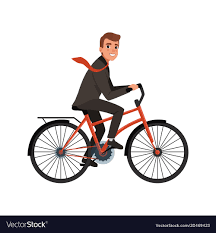 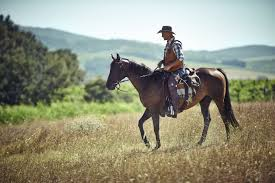 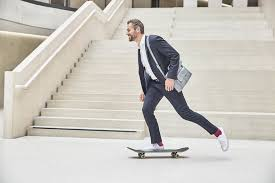 Je voyage en voiture, en train, en bus, en avion
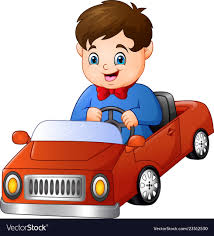 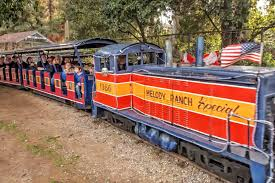 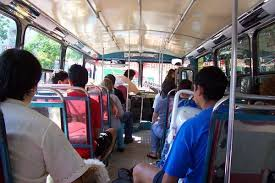 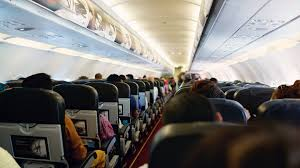 sur le train, sur le bus
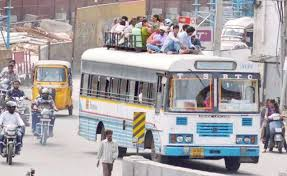 monter dans la voiture
descendre de la voiture
la gare du nord
une station du métro
bronzer
les gens / les personnes
un plan
le journal
un avion
un pays
faire la valise
Je fais ma valise avant de partir pour l’aéroport.
s’asseoir
je m’assieds 
tu t’assieds 
il s’assied 
nous nous asseyons 
vous vous asseyez 
ils s’asseyent 

past participle: assis
Il bronze assis sur un transat
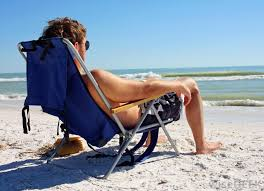 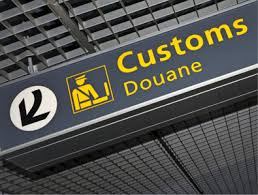 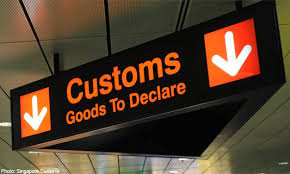 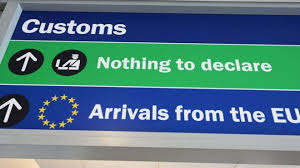 le Québec
Québec
le New York
New York
l’aéroport
la gare
la gare routière
la station de taxi

Pour voyager d’ici en / au / à  ____________ on va à __________.
Devoirs
Billet de sortie
Quand vous faites votre valise pour vos vacances, que prenez- vous? Nommez trois choses. Donnez la couleur de vos trois choses.
[Speaker Notes: é]